Владимир Быченок
                                 КОНИ
Малая родина глазами детей
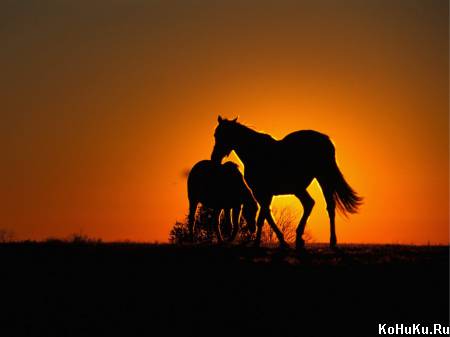 \
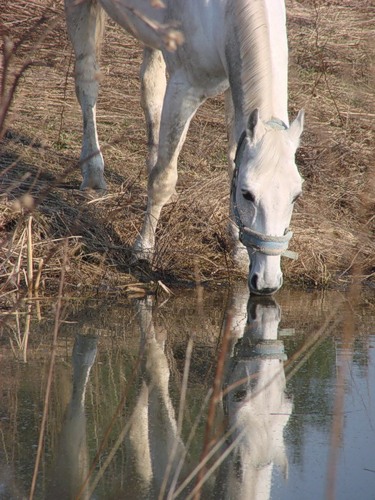 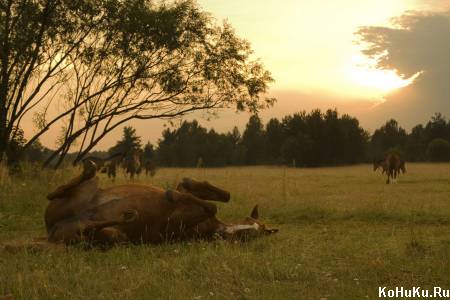 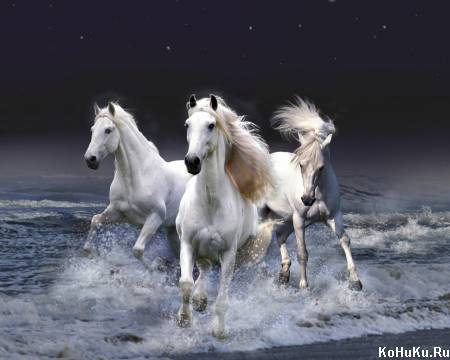 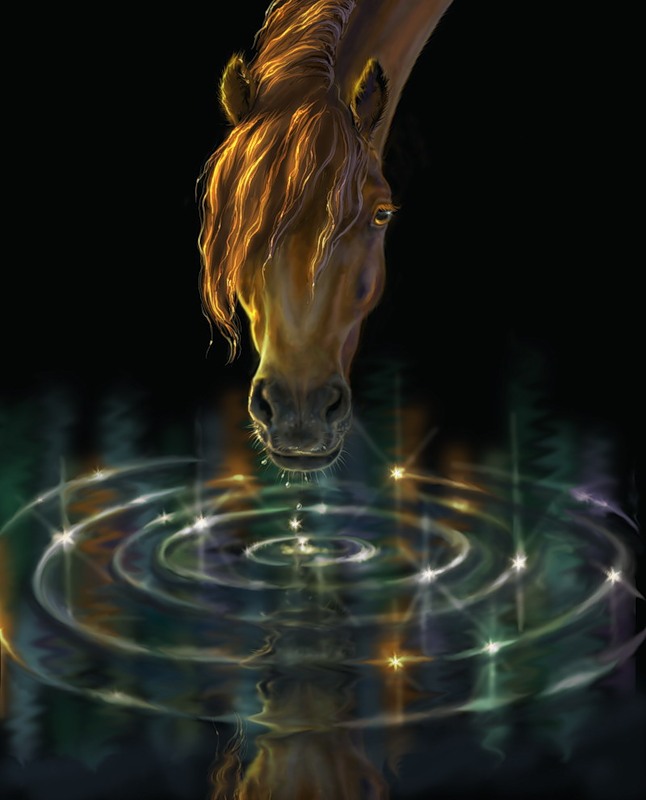 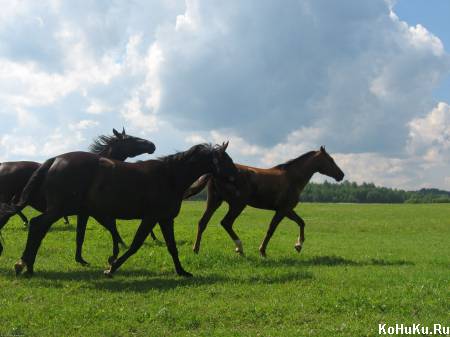 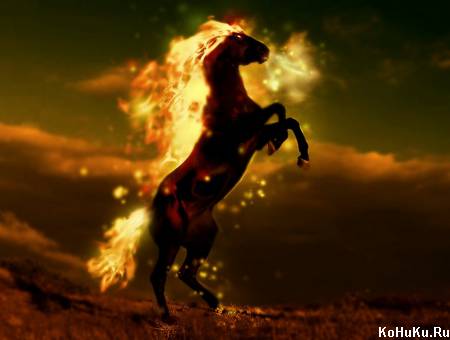 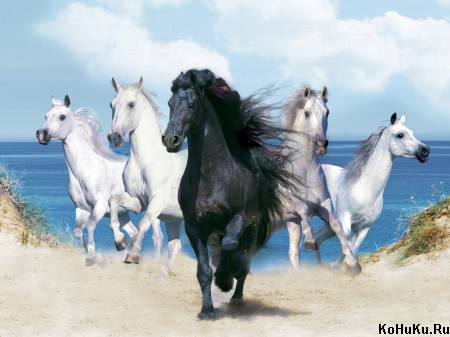 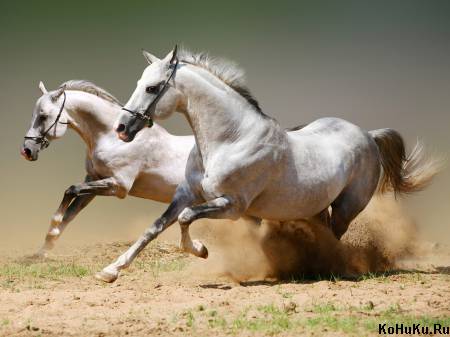 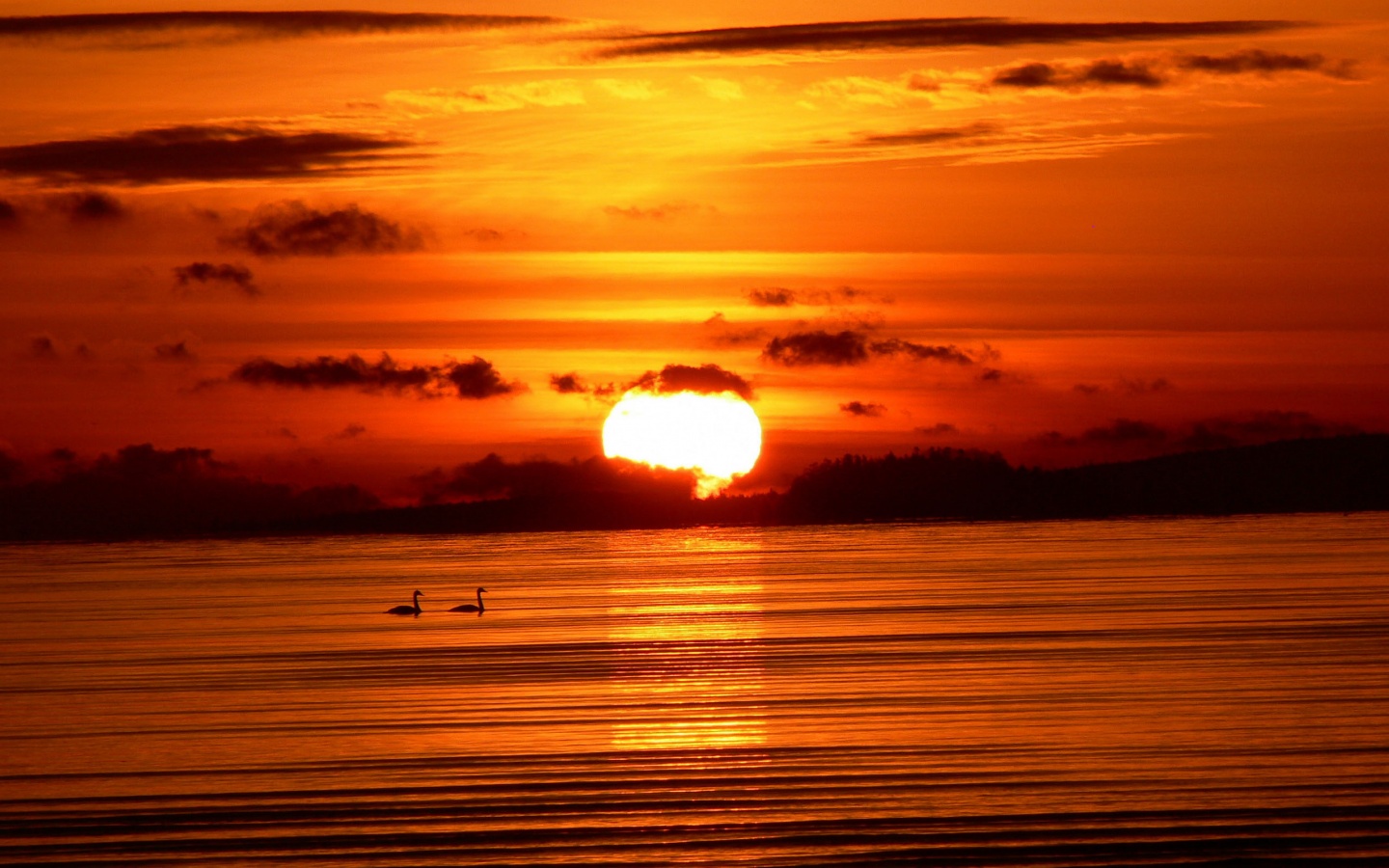